Guess the meaning of these words or phrases!By Emma Manicaro
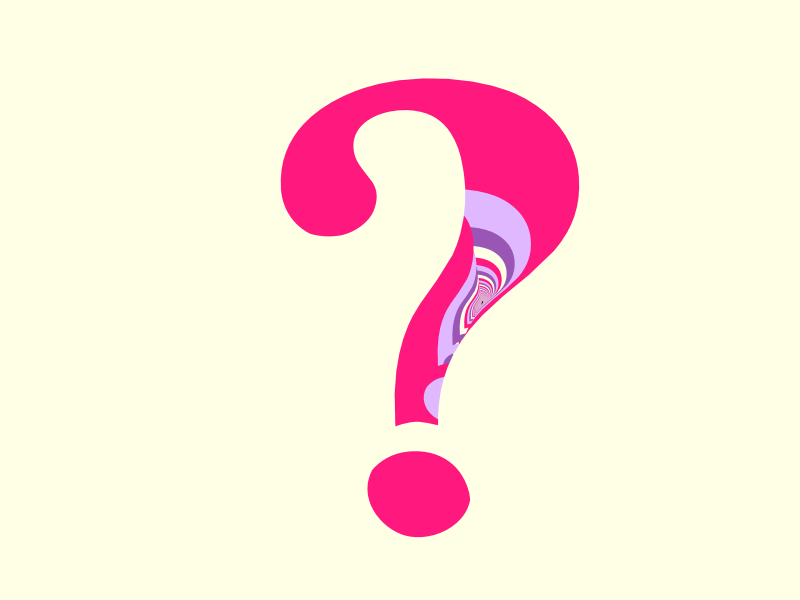 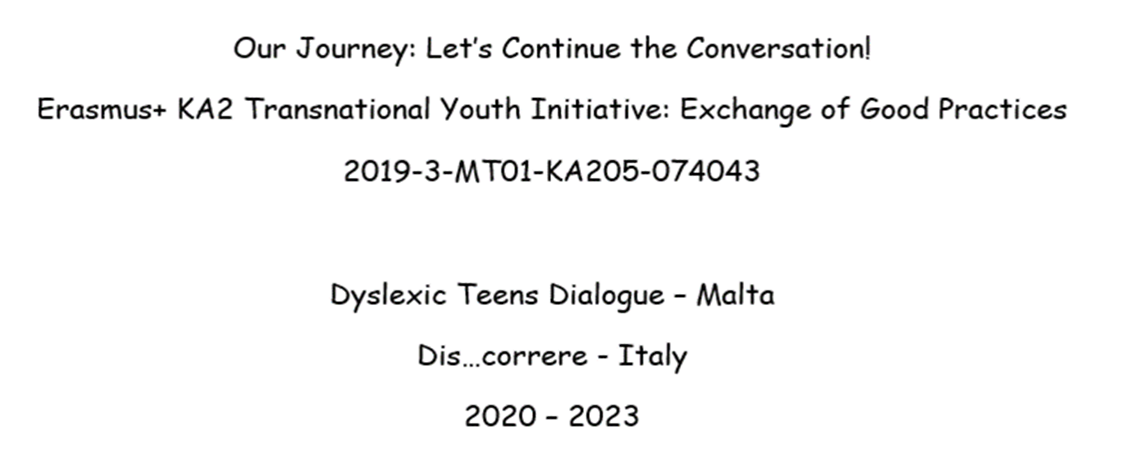 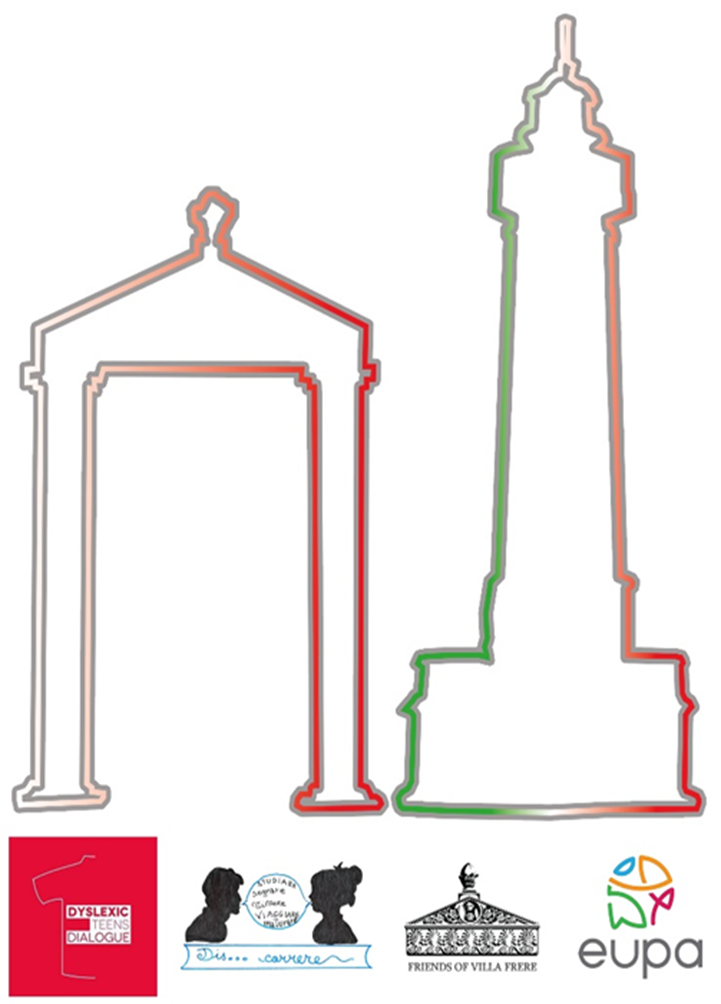 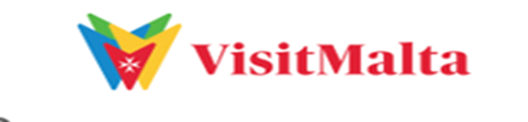 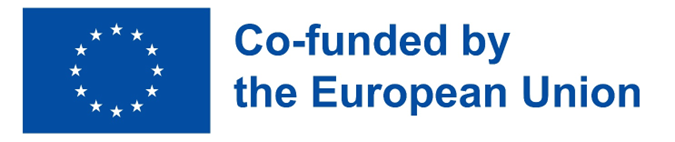 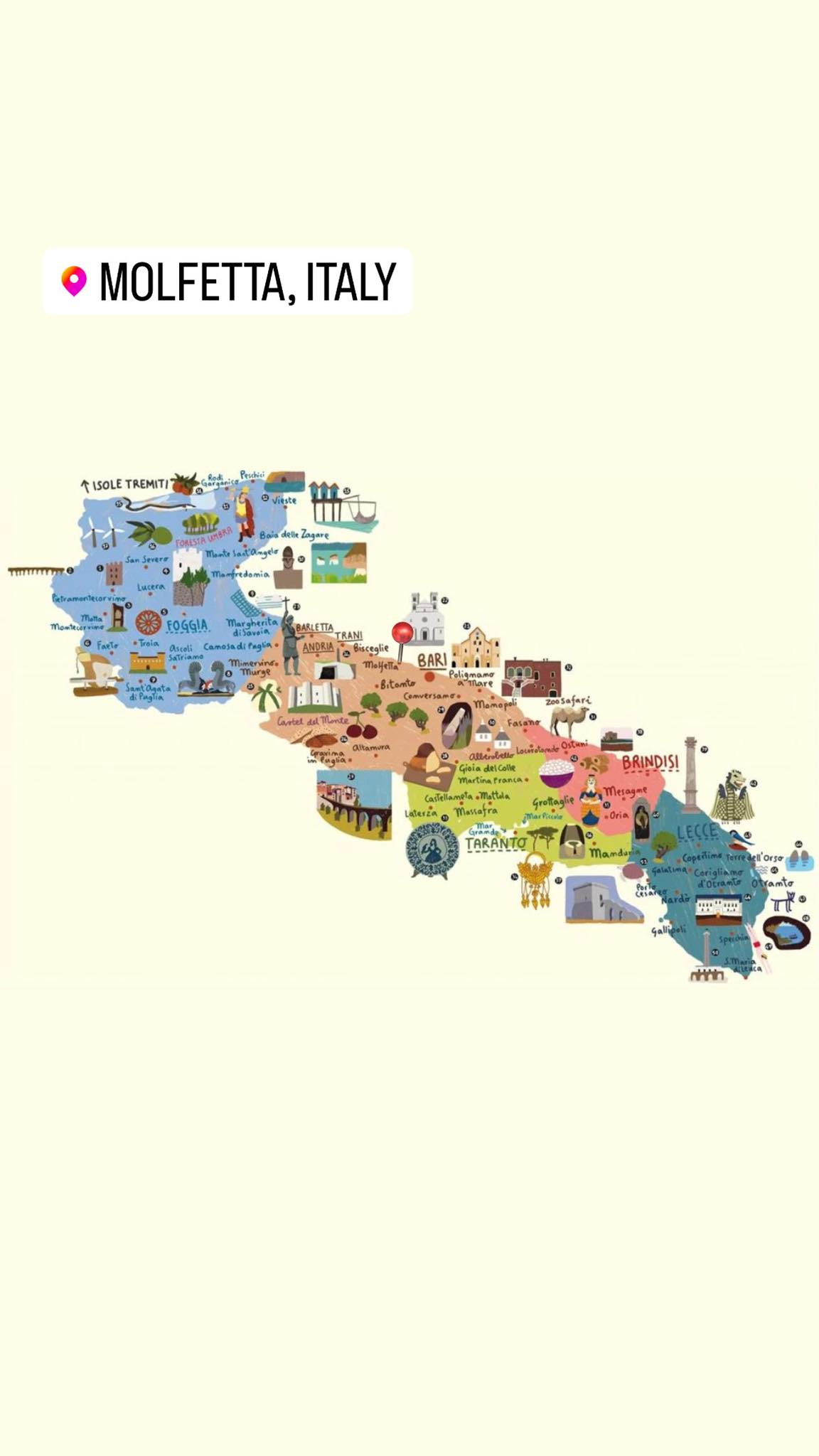 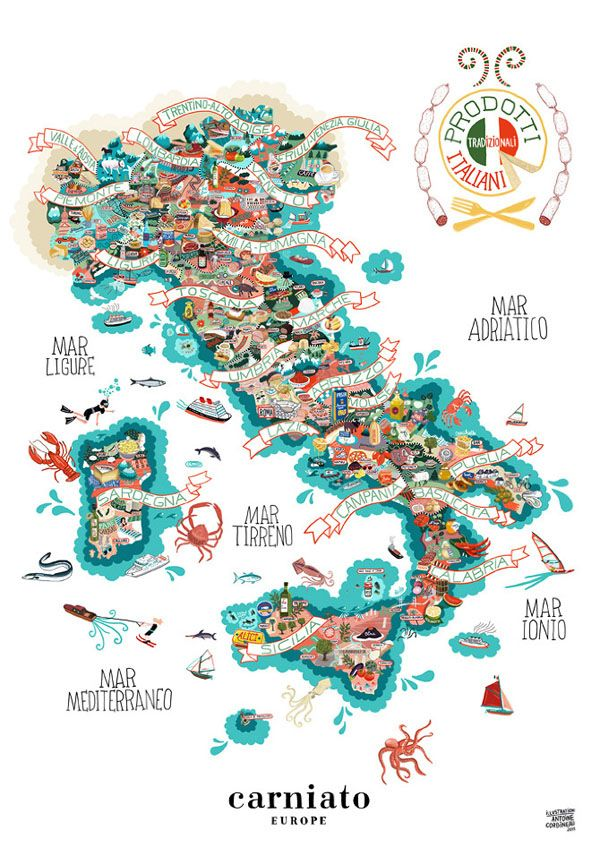 QUARANDENOV
Forty-nine
SCIMANINN
Let’s go away
RBUSCIAT
Rude
UGUALIO
You (referring to a young person)
Mezzadai
Mid-day
VIN ARREIT
Visit again
C NA ME SCAI SCMENIN C NA NA ME SCAI NEN SIM SCEN
Se dobbiamo andare via, andiamo ma se non dobbiamo andare via, non andiamo
If we have to go away let’s go, but if we don’t have to go away, let’s not go
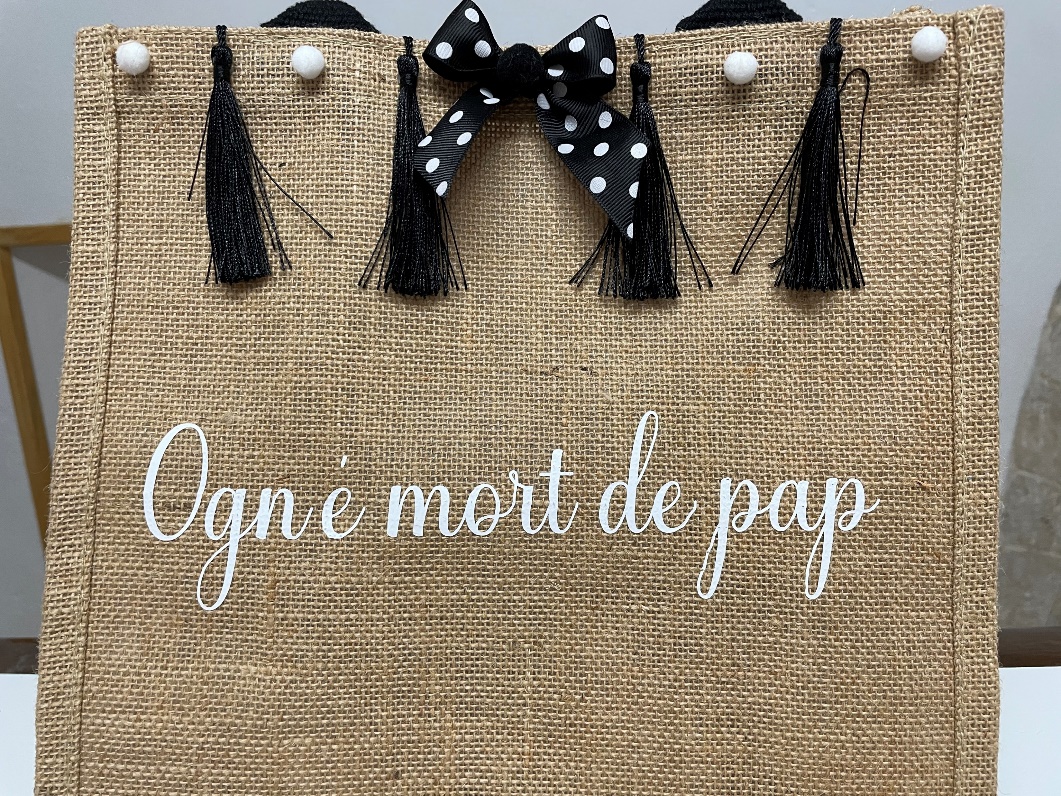 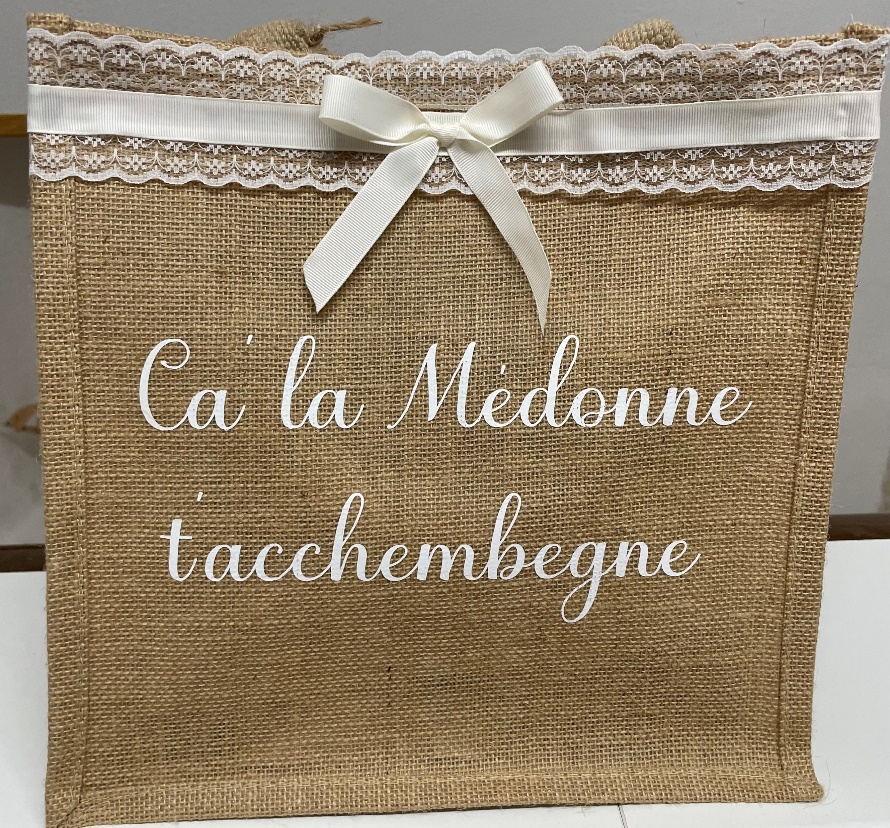 On every death of a pope (to refer to a rare event)
May Our Lady accompany you
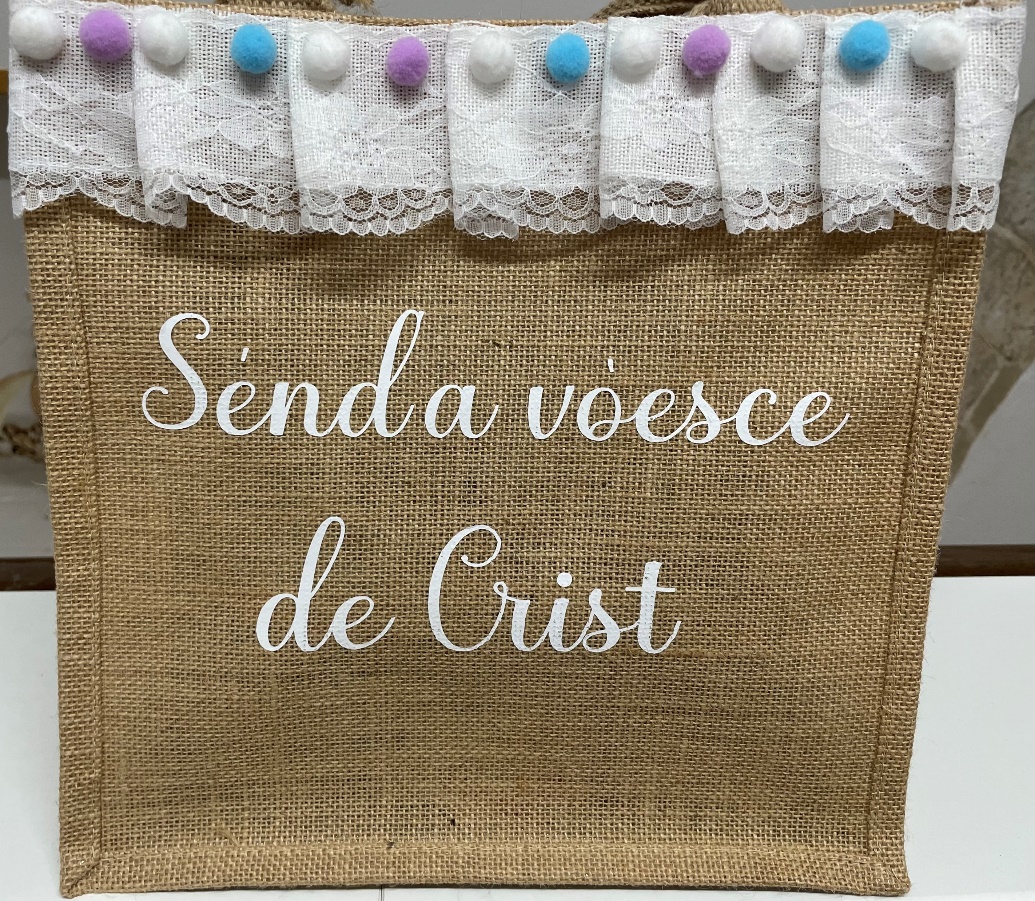 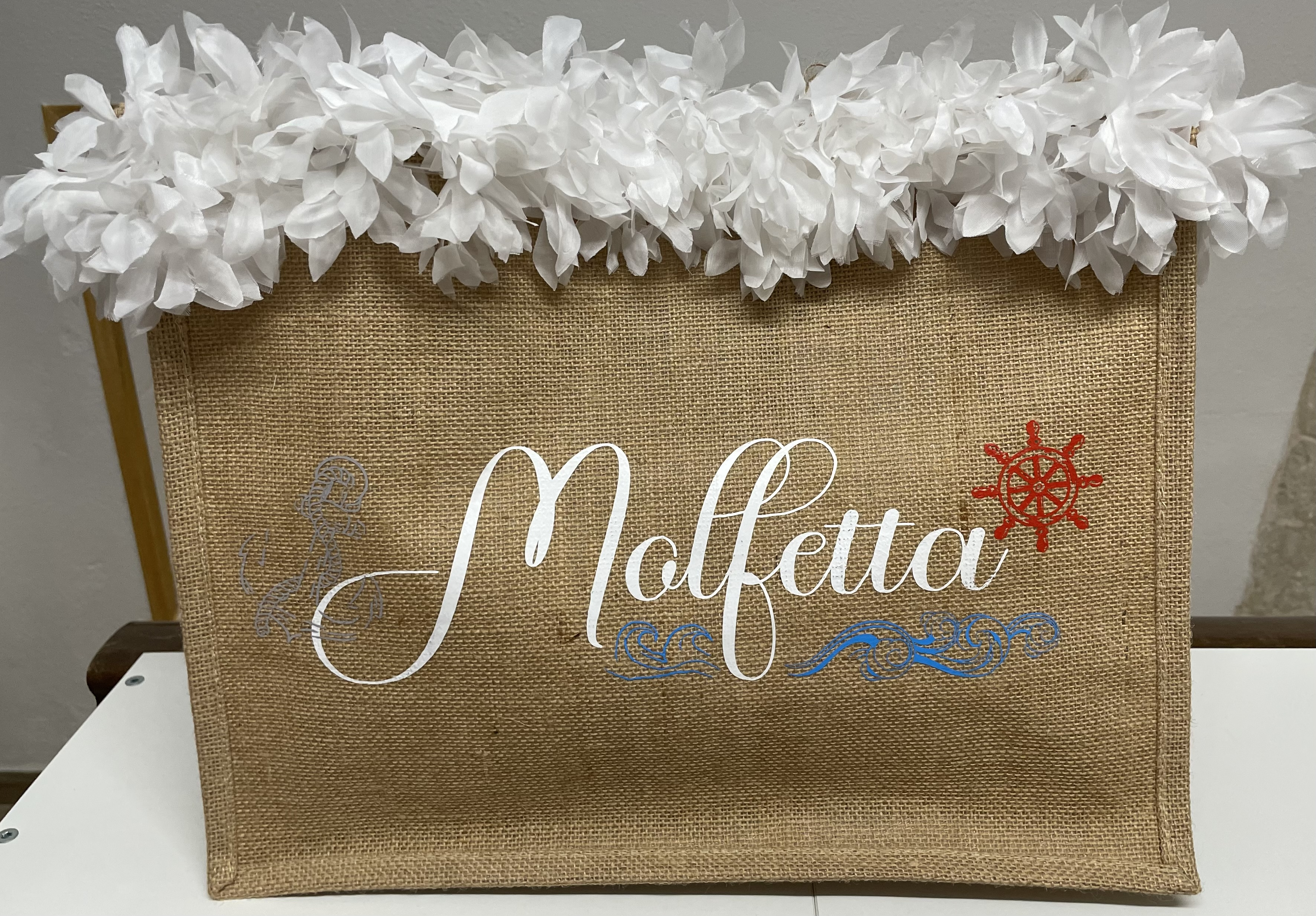 Sacred Voice of Christ (to affirm what one has said)
Grazzi!Thank you!
With the participation of: 

Beatrice de Candia
Daniele Giovanni  Binetti
Davide Paparella
Francesca Pierro
Maria Rosaria Lepore
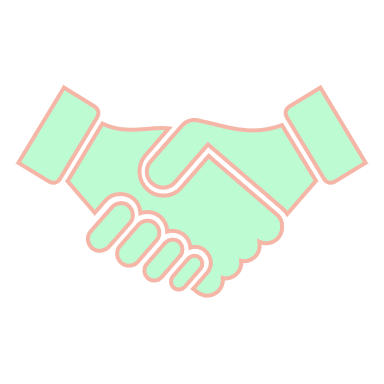